INSTRUCTIONS
Please read the notes for further guidance on each slide.
The diagram on slide 4 is a template for reference only.
Annexes are optional (You may refer to slide 8 as an example for an annex).
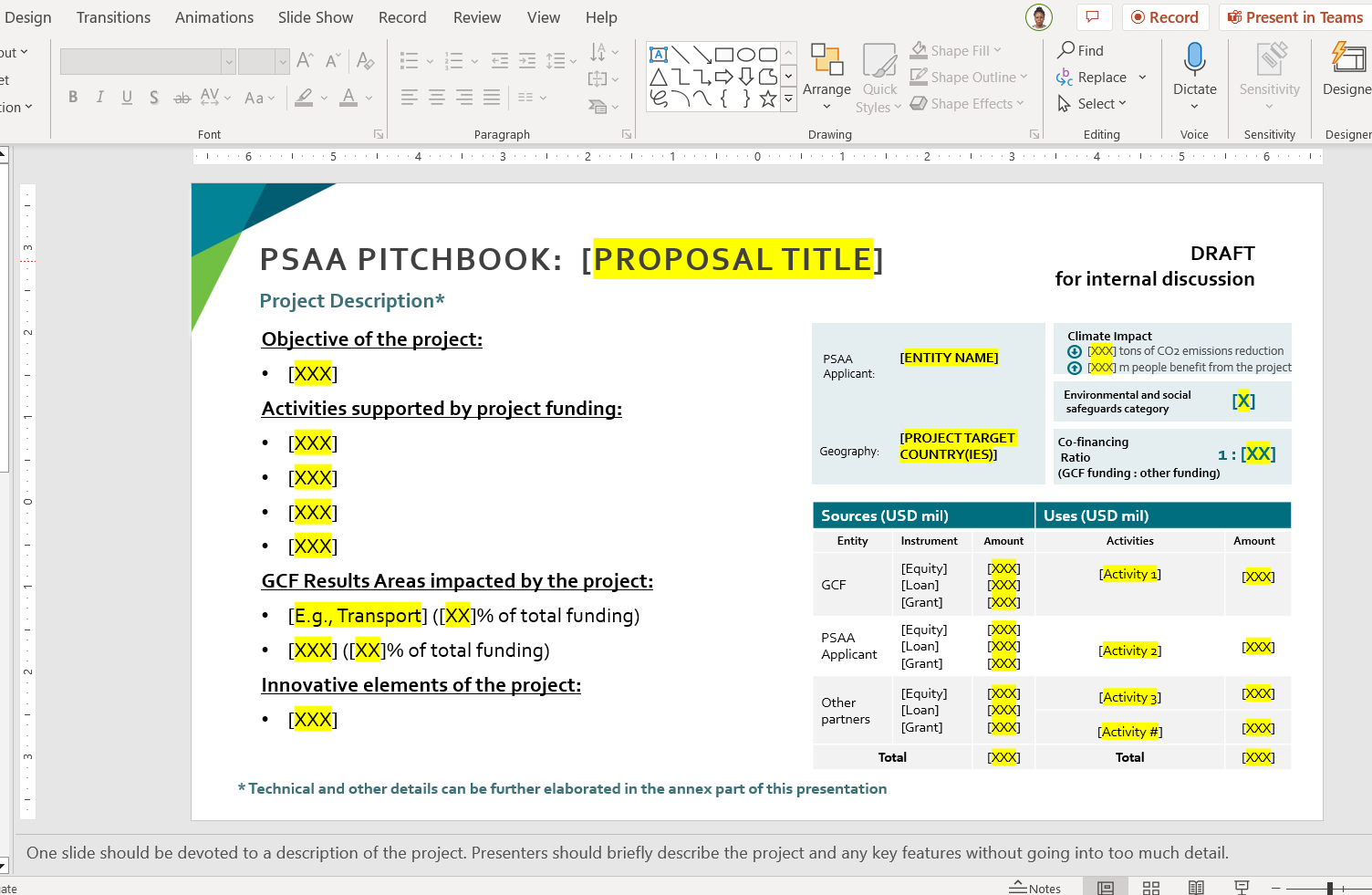 1
PSAA PITCHBOOK[PROPOSAL TITLE]
PSAA Pitchbook:  [Proposal TITLE]
Project Description*
Objective of the project: 
[XXX]
Activities supported by project funding:
[XXX]
[XXX]
[XXX]
[XXX]
GCF Results Areas impacted by the project:
[E.g., Transport] ([XX]% of total funding) 
[XXX] ([XX]% of total funding) 
Innovative elements of the project:
[XXX]
Climate Impact
[ENTITY NAME]
PSAA Applicant:
[XXX] tons of CO2 emissions reduction
[XXX] m people benefit from the project
Environmental and social
 safeguards category
[X]
[PROJECT TARGET COUNTRY(IES)]
Co-financing
 Ratio 
(GCF funding : other funding)
Geography:
1 : [XX]
* Technical and other details can be further elaborated in the annex part of this presentation
[Speaker Notes: One slide should be devoted to a description of the project. Presenters should briefly describe the project and any key features without going into too much detail.

It must include:
Objective
Activities
Results areas: http://www.greenclimate.fund/themes-result-areas
Sources and uses of funds
Impact estimate (As applicable, tCO2eq for mitigation, beneficiaries for adaptation, both for cross-cutting proposals)
ESS category

Results Areas:
Health, food, and water security (A1)
Livelihoods of people and communities (A2)
Energy generation and access (A3)Transport (A4)
Infrastructure and built environment (A5) 
Ecosystems and ecosystems services (A6)
Buildings, cities, industries and appliances (A7)
Forests and land use (A8)

Innovative elements of the proposal are not limited to and can include: 1) technology development and transfer, 2) financial structure, 3) new methodology or indigenous knowledge,  and 4)scaling and replicating]
PSAA PITCHBOOK:  [PROPOSAL TITLE]
Indicative flow of funds and participants/stakeholders chart*
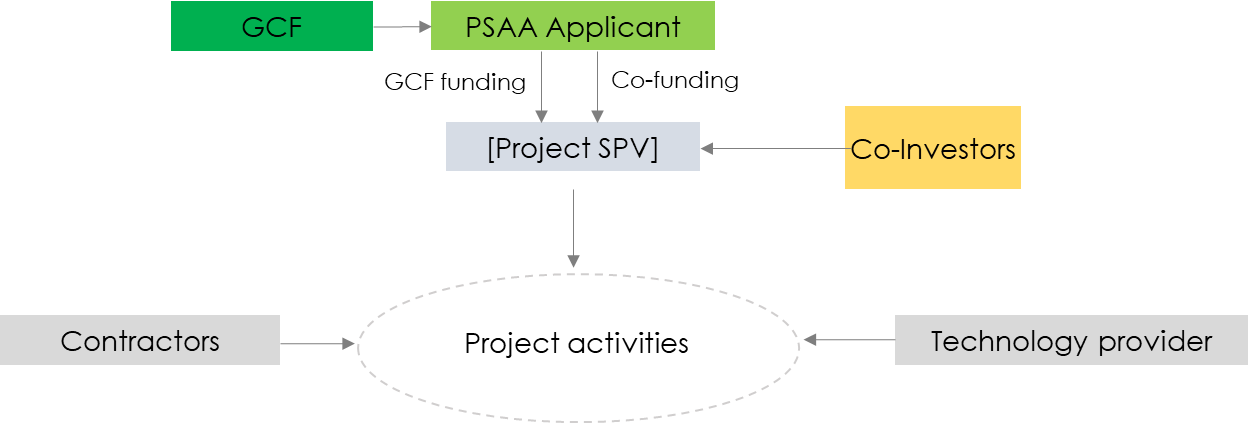 USD [XX]
USD [XX]
USD [XX]
*
The illustration above provides an indicative example of a funding structure. The actual funding structure should be based on the specific situation applicable to the project. Funding amounts, inflows and reflows of funds, legal entity receiving GCF funding, co-funding partners and other participants/stakeholders involved in, or relevant for, the project development and operation should be clearly identified.
[Speaker Notes: The image "indicative flow of funds and participants/stakeholders chart“ is a template. Please delete and replace with a digram of the proposed PSAA proposal. 

The proposal specifc image produced does not need to reflect all the elements included in the example provided.

One slide should be devoted to a description of the project implementation arrangements. Presenters should briefly describe the project and any key features without going into too much detail.

It must include:
The actual funding structure should be based on the specific situation applicable to the project. Funding amounts, inflows and reflows of funds, legal entity receiving GCF funding, co-funding partners and other participants/stakeholders involved in, or relevant for, the project development and operation should be clearly identified.]
PSAA PITCHBOOK:  [PROPOSAL TITLE]
Climate change problem and solution
[Please use this slide to answer the following questions in the table. This text can be deleted prior to submission.]
5
[Speaker Notes: Please use this slide to describe the project/programme rationale, including the climate change problem, how will it be addressed by the project activities, what will be the mitigation and or adaptation impact, and why GCF involvement and funding are needed.  

For further information you may refer to: http://www.greenclimate.fund/document/principles-demonstrating-impact-potential-gcf-supported-activities]
PSAA PITCHBOOK:  [PROPOSAL TITLE]
Country needs and country ownership
[Please use this slide to answer the following questions in the table. This text can be deleted prior to submission.]
6
[Speaker Notes: Please use this slide to identify country needs and country ownership

For further information you may refer to: http://www.greenclimate.fund/document/investment-criteria-indicators
For more information on how GCF appraised projects, you may refer to: appraisal guidance.]
ANNEXEs
Optionally provided by the applicant
7
[Speaker Notes: Please use this slide to provide any additional information related to the project.]
Annexes (optional)
Economic and financial parameters – Recommended for fund applicants
Indicative project development timespan in years: [XX] 		Total investment amount to develop (USD): [XX] 	
Indicative operational (after the development) timespan of the project in years: [XX] 
Indicative annual operational revenue (USD): [XX]
Indicative annual operational costs (USD): [XX]
IRR: [XXX]%,	 NPV (@discount rate): [XXX] (@[XXX] %)
Grant funding / total funding ratio: [XX]%, Debt/ Equity ratio: [X]
Indicative GCF funding parameters: [e.g. size & interest rate of a loan /parameters of equity and other relevant items]
Indicative funding parameters for co-funding partners: [e.g. size & interest rate of a loan /parameters of equity etc]
Other relevant considerations: [XXX]
[Brief outline why GCF funding is needed and how GCF concessionality will reach people benefiting from the project’s outputs and outcomes]
[Brief outline how, after the project implementation, other similar projects may be developed going forward without GCF funding concessionality]
8
[Speaker Notes: This slide is optional.
Please use this slide to identify economic and financial parameters of the project.]